April Weekly Provider Support Call
Agenda
Welcome

Thank you for joining the April Provider Support Call
01
[Speaker Notes: Every Friday in the month of April we will conduct a Provider Support Call]
Reminders
02
Reminders
Are you making a change to your Medicaid ID? NPI? Address?
Please ensure you communicate any of these types of changes to us as soon as possible (at least 45 days in advance of the change). Some of these changes will impact your attribution, if we know about changes like these ahead of time we can work with you for a smooth transition.
APM
CPAC
COVID – 19
How to Stay Updated
03
COVID-19 How to Stay Updated
As there are updates or changes in information you can access updates the following ways; 

State of Colorado Websites
State of Colorado Provider Bulletins
RAE websites
As always please contact us with any questions you may have at COProviderRelations@BeaconHealthOptions.com
[Speaker Notes: If you are not receiving Provider Alert emails please let us know so that we can verify the contact information we have.]
COVID-19 How to Stay Connected– Region 2 Email
In addition to the state websites, Region 2 has established an email for requests for assistance during this time. 
This email is checked daily and responses will be received within 24 hours.
Contact information Northeast Health Partners at:
info@nhpllc.org
COVID-19 How to Stay Updated – State of Colorado Websites
State of Colorado Website Resources for providers;
https://www.colorado.gov/hcpf/covid
https://www.colorado.gov/hcpf/provider-telemedicine
https://www.colorado.gov/hcpf/provider-news

General information for the public
https://covid19.colorado.gov/
COVID-19 How to Stay Updated – Provider Bulletin
To sign up for general updates, including COVID-19 information, 
Go to https://www.colorado.gov/hcpf/provider-news 
Click on Sign Up Here & follow the prompts







Note – Older Bulletins are also located here for reference
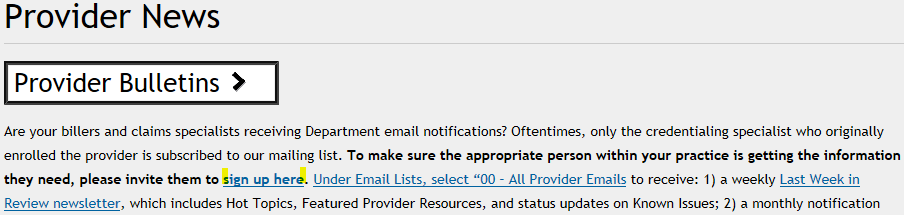 COVID-19 Additional Information and Resources
Sign up the for Colorado Children’s Healthcare Access Program Newsletter- on the current newsletter “CCHAP Practice Manager Newsletter COVI-19 Edition #2 they are sharing the following resources: 

	Colorado Division of Insurance FAQs on COVID-19 Telehealth Services
	Click here for the FAQs

	Survey Results: What Colorado Primary Care Practices are experiencing with COVID-19
	Primary Care Response: COVID-19

On-Demand Webinar: Limiting the Financial Impact on You and Your Practice
The Colorado Medical Society hosted a webinar on Friday, April 3, "Limiting the Financial Impact on You and Your Practice," during which panelists answered questions about the $2 trillion federal COVID-19 relief package and actions Colorado physicians and practices can take to stay afloat during these turbulent times. Watch the archived version of the webinar here.

To sign up go to: https://cchap.org/news/newsletters/ and under  				 fill out the form.
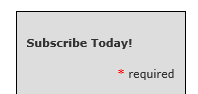 Questions 
&
Open Discussion
04
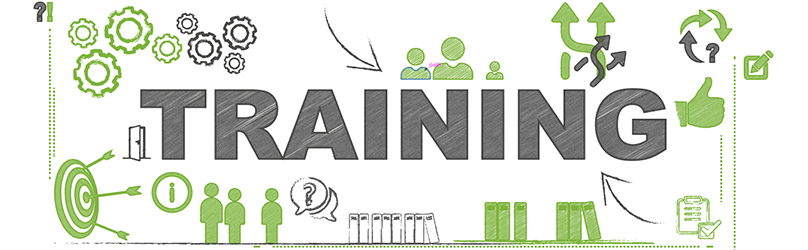 Contact Us
888-502-4189 | 888-502-4185
www.northeasthealthpartners.org | www.healthcoloradorae.com
northeasthealthpartners@beaconhealthoptions.com
healthcolorado@beaconhealthoptions.com